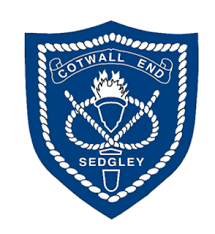 An Inclusive Art and Design Curriculum
Planning Inclusive Lessons
The benefits of art and design can have a profound effect on all learners, not only through developing knowledge of art and its associated practices but, in addition, the cultivation of self-confidence that the nurturing creativity can bring.

Potential barriers to learning for individuals should be balanced alongside a pathway to ensure these learners can actively participate in the best possible way. Teachers should be mindful of how to balance adult support alongside opportunities for independent learning, ensuring that tasks are broken down and build incrementally.
Sound and Light Issues
Background noise is reduced.
Interactive whiteboards are non-reflective to reduce glare.
There is sufficient light for written work
Learners use hearing and low vision aids where necessary.
The teacher’s face can be seen- avoid standing in front of light sources.
Video presentations have subtitles for deaf, hearing impaired and those with communication difficulties.
Multi-sensory Approaches
Allow time for sensory exploration.
Use real objects related to the topic.
Use the body in direct ways to create outcomes or products.
Explore natural materials related to the topic through sight, sound, smell and/ or taste.
Support learners to explore the wider contexts through stories, films and role play.
Low-arousal Areas
Art lessons can be overwhelming for some learners due to the changing nature of the lessons- allow learners time and space if overwhelmed.
A low-arousal area (quiet area with calming, sensory resources) is available for planned and unplanned sensory breaks. 
Allow learning breaks as required.
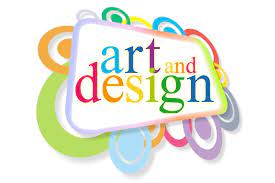 Creating an Inclusive Environment

Seating
Learner's seating and the main position are planned for the shape of the room.
Seating positions should allow all learners to communicate, respond and interact with each other and the teacher in discussions.
Consider seating arrangements to minimise distractions. 
Learners who experiences fine motor difficulties require a larger space to work.
Furniture is suitable and learners have the equipment they require e.g. sloping board, foot block.
Health and Safety
Remember that some learners may have a low awareness of danger.
Identify risk points in the lesson or visits.
Resources
Provide specialist equipment, e.g. specialist scissors and cutting tools.
Provide generic aids, e.g. frames or adhesives to secure a learner’s work.
Provide a range of drawing aids such as grids, templates and viewfinders for transcription.
Unfamiliar learning environment
Ensure that learners are adequately prepared for visits.
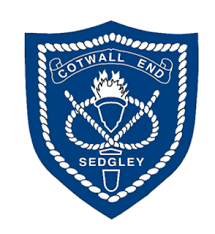 Art and Design Curriculum Considerations for SEND
How can I support learners who struggle with attention?
Ensure clear step-by-step instructions are shared. Provide art tools when necessary to avoid distractions during teacher input.
Ensure that all adults in the lesson know the learners well and can recognise when to intervene/ enforce rules.
Plan movement breaks and classroom jobs for individual learners.
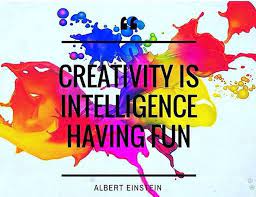 How can I support learners who struggle to access lessons due to literacy difficulties?
Provide visual aids to enable learners to identify artists and their work, as well as to identify equipment and media.
Provide a word and/ or picture bank for the learner to refer to during guided and independent tasks.
Use strategies such as modelling, demonstrating and imitating to support learners in understanding the step-by-step processes.
Strategies to Scaffold Learning
How can I support learners who experience anxiety?
Model the use of art tools beforehand.
Teach problem solving before the lesson, and strategies to overcome problems that might be faced.
Use a ‘Now and Next’ board to explain any changes to the routine.
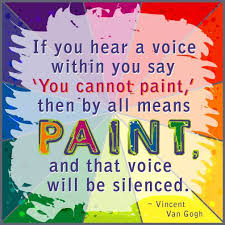 How can I support learners who struggle to retain vocabulary?
Learners will hear and use a range of specific vocabulary including pattern, colour, tone, texture, line, shape, form and space.
Pre-teach vocabulary linked to art.
Discuss and display key vocabulary with its meaning.
Provide learners with a word bank of key terms which they can refer to during lessons. 
Refer to language regularly during lessons and, where applicable, throughout the day, as this will embed the vocabulary and build stronger links and associations.
How can I support learners who struggle to access lessons due to fine motor difficulties?
Engaging in art and design activity can help to build fine motor skills. Learners will enjoy and benefit from using malleable materials such as clay or dough.
Consider using frames or adhesives (e.g. masking tape) to secure a learner's work.
Provide learners with larger scale materials to work on and gradually decrease the scale as they acquire greater control.
Encourage learners to experiment with different media, and offer a range of painting application media- some learners may prefer a sponge to a brush or may even use their fingers at times.
Plan each lesson well in advance, to consider points where learners may struggle. Use of scissors can be a source of frustration for some learners; wider-handled or easy grip scissors can be a useful aid.
How can I support learners who need additional time to develop conceptual understanding?
Provide pre-teaching opportunities for learners to become familiar with vocabulary prior to the lesson, to support their access and engagement in whole-class teaching.
Provide opportunities for small group learning either before or during the lesson. There opportunities are part of the repetition process.
Take time to model and demonstrate each element of a process.
Provide visual aids in the form of worked examples.
How can I support learners who have sensory issues?
Understand if the learner is hypo-sensitive or hyper-sensitive and how to manage their needs.
Use art tools made of specific materials to support sensory processing.
Ensure a low arousal area is available for those learners who may need it.